Ch.2.
토양(Soil):
여러 권역이 공존 상호 작용하는 곳 (다른 권역 간 계면의 존재)
환경 과학을 포함한 많은 학문 분야의 연구 대상
학문 분야에 따른 다양한 정의
 이 과목의 정의, “지구 표면의 미고결 물질”
토양의 중요성
대부분의 농업 생산(식량!!)이 이루어 지는 곳
많은 생명체의 서식처, 지구상의 여러 생태계균형에 있어 매우 중요한 위치를 차지
환경적 충격에 대한 큰 완충 역할 (자연 정화 또는 저감 natural attenuation)
토양을 기반으로 하는 많은 활동
기타
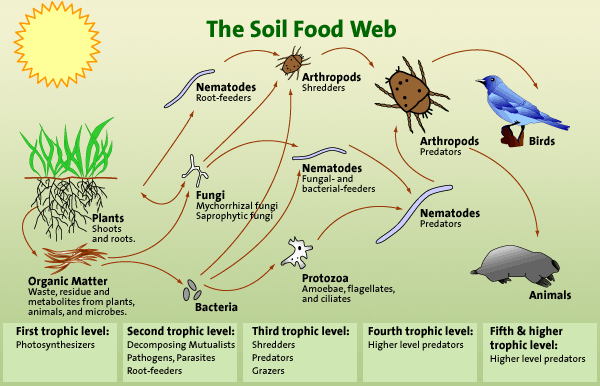 From http://www.soilfoodweb.com/sfi_approach1.html
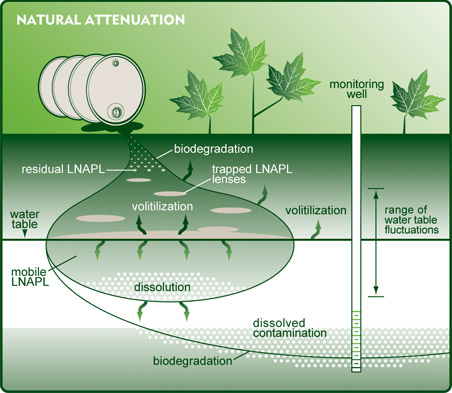 From http://www.threer.co.uk/services_remediation_natatten.php
토양의 분류
성인적 분류: zonal, intrazonal, azonal soils
공학적 분류: 토양 입자의 크기와 조성에 따라
분류학적 분류(taxonomy)
Order > Suborder > Great Group > Subgroup > Family > Series
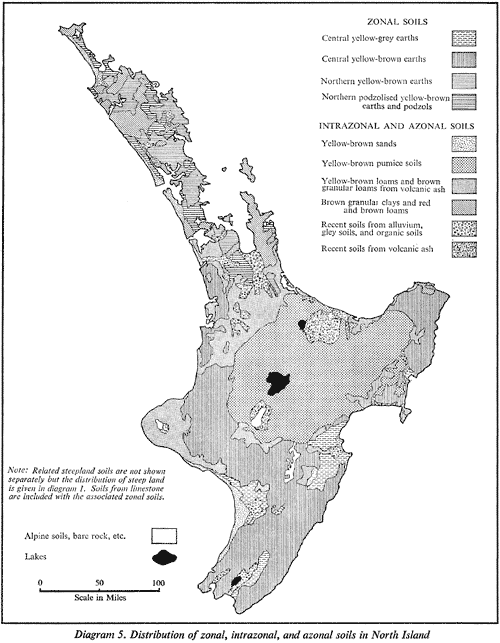 Distribution of zonal, intrazonal, 
and azonal soils in North Island,
New Zealand
From http://www.teara.govt.nz/en/1966/soils-and-land-use/4
입자의 조성에 따른 토양 분류
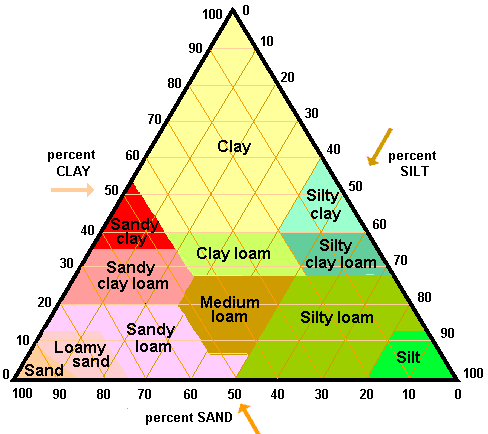 From http://www.oneplan.org/Water/soil-triangle.asp
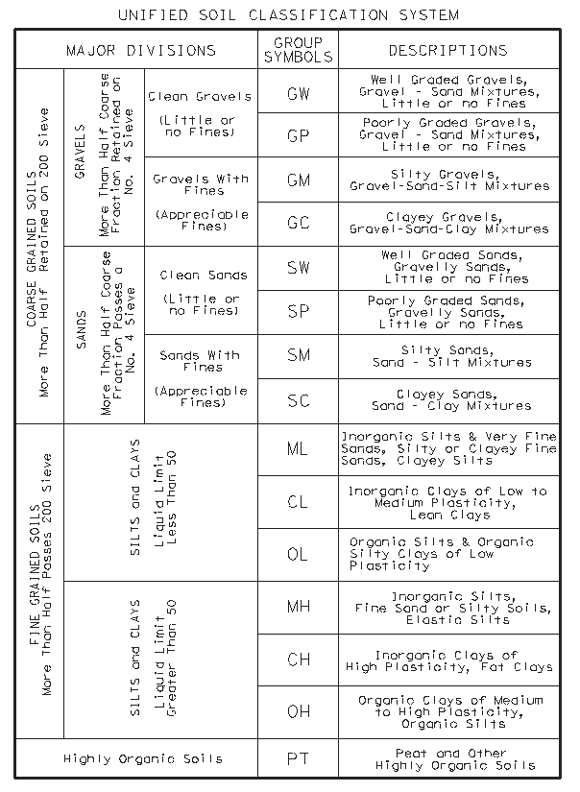 토양 분류 시스템 
(USCS)
From http://www.geology.sdsu.edu/classes/geol552/seddescription.htm
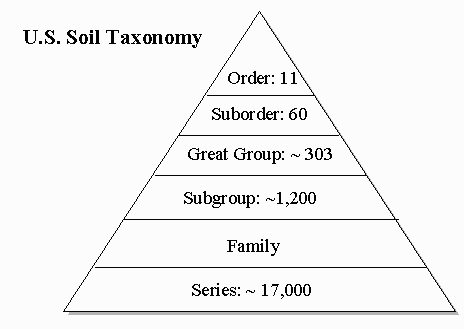 From http://www.soils.wisc.edu/courses/SS325/soiltaxonomy.htm
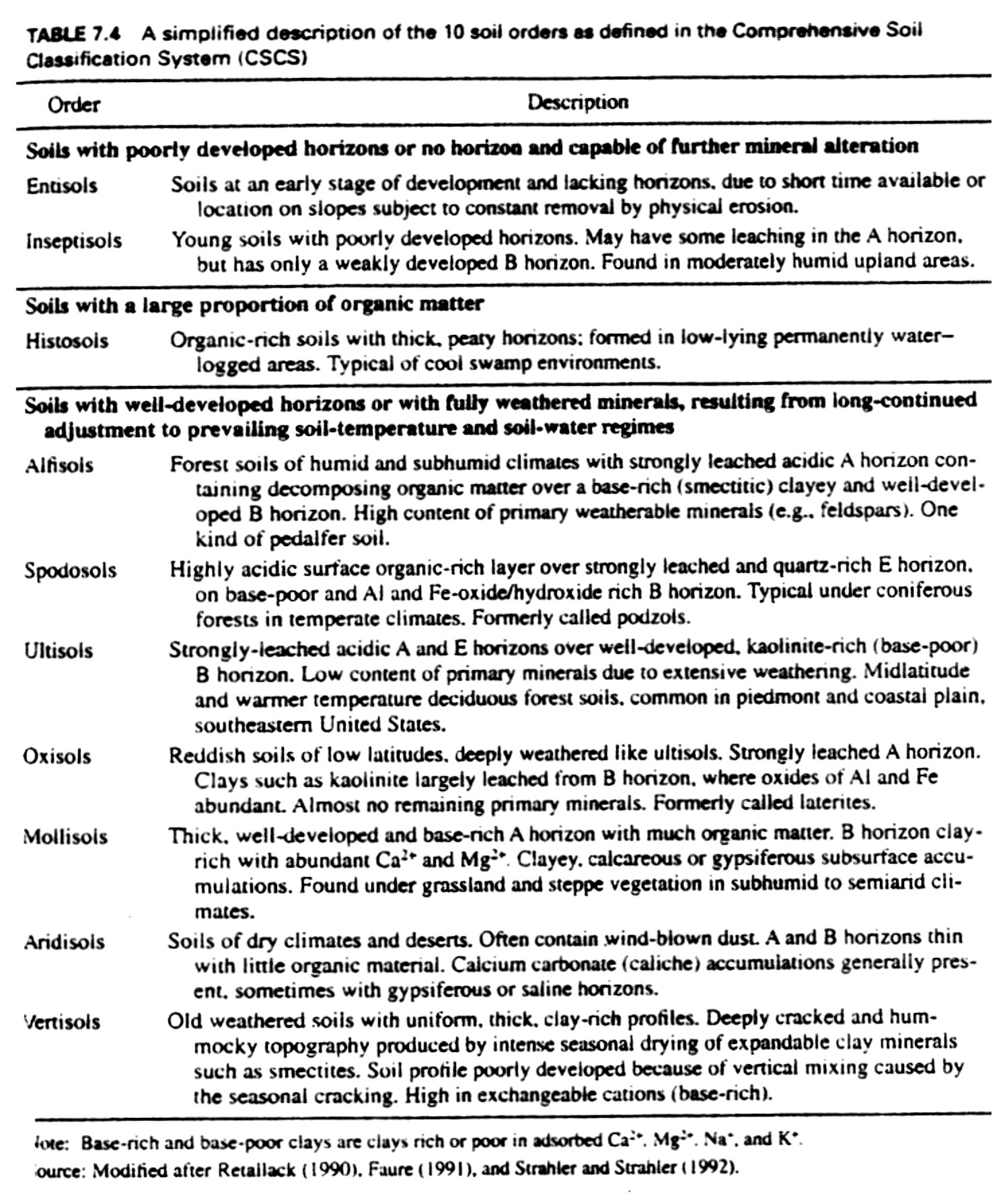 10 Soil Orders
From http://www.soest.hawaii.edu/krubin/gg425-sched.html
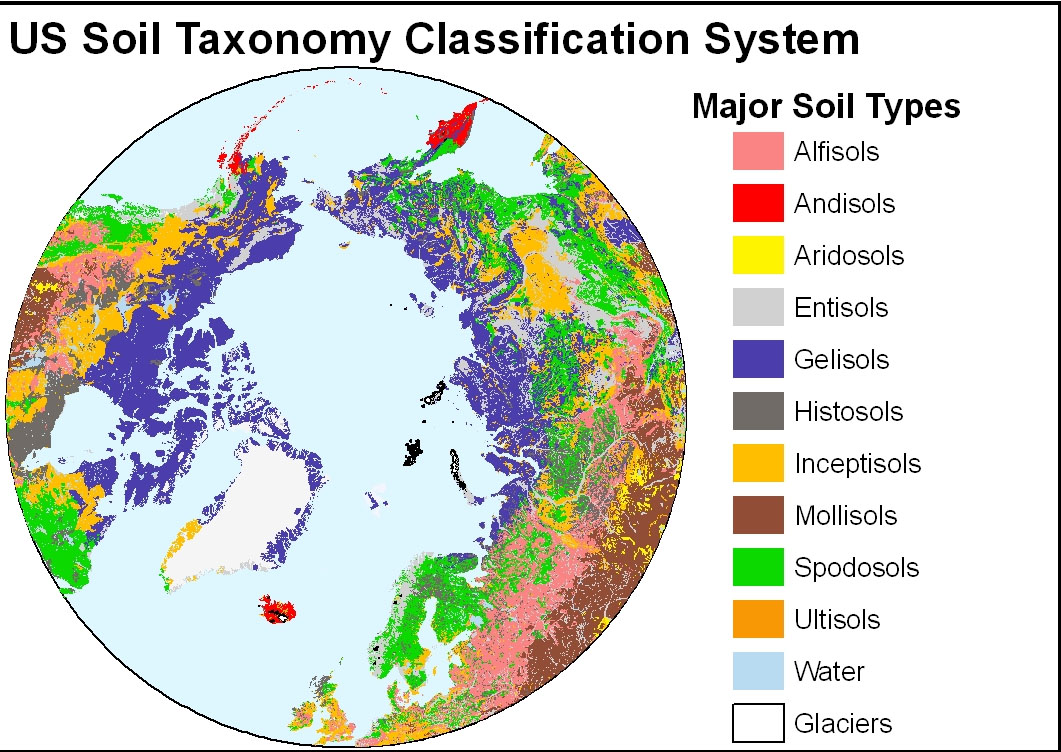 From http://eusoils.jrc.ec.europa.eu/library/maps/Circumpolar/classification.html
토양의 특성을 결정하는 요인들
기후 Climate,
지형 Topography,
모암
식생 및 생물의 활동
기후와 토양
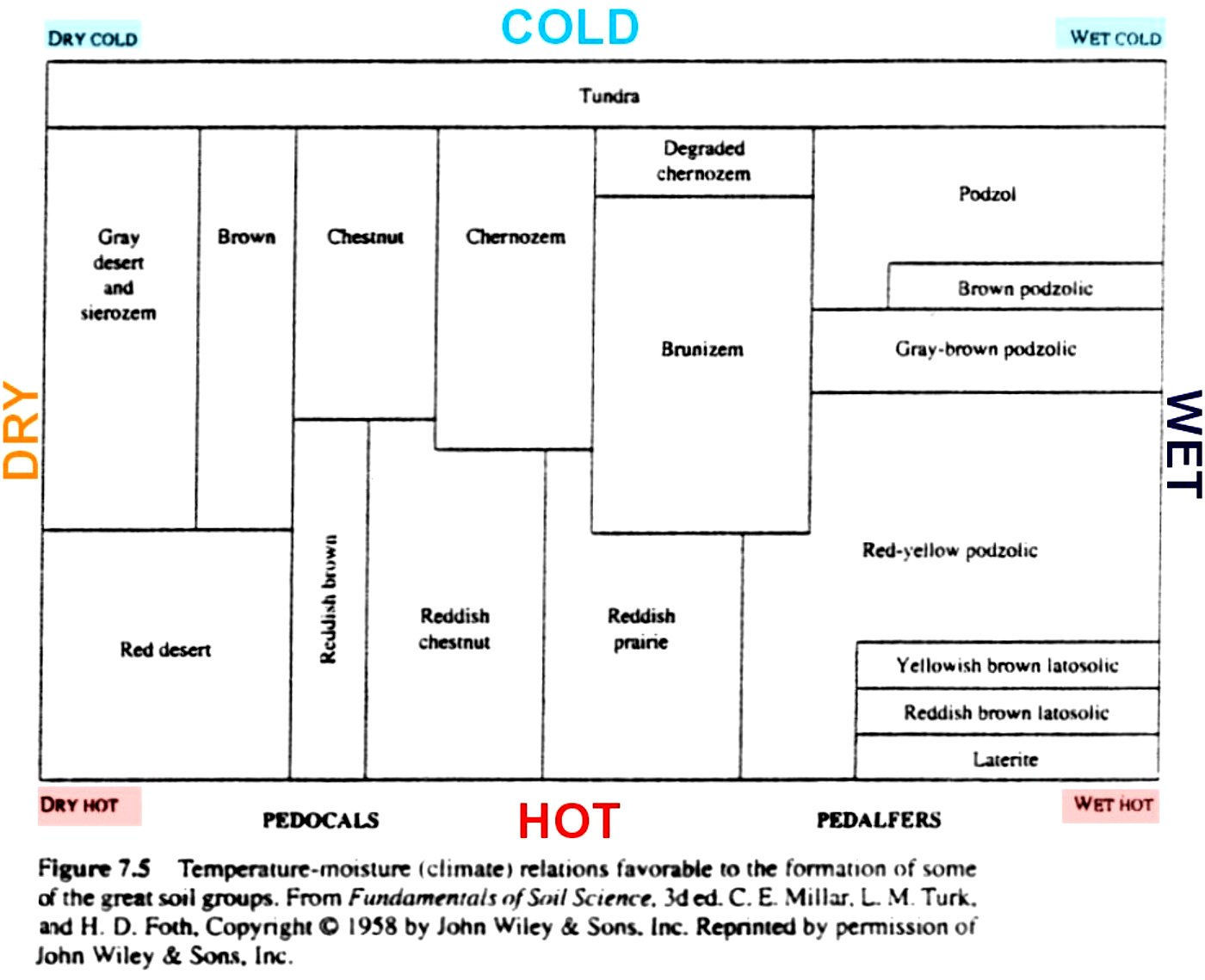 From http://www.soest.hawaii.edu/krubin/gg425-sched.html
지형과 토양
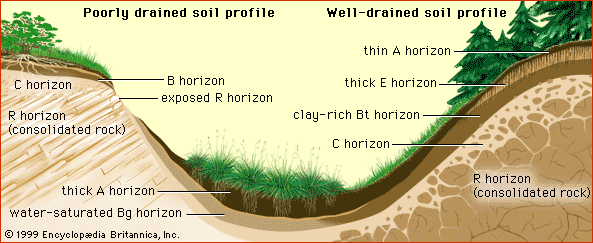 From http://www.siera104.com/Soils/index.html
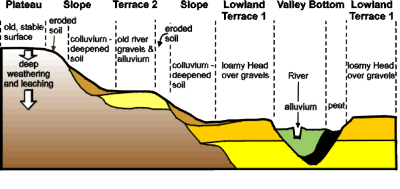 From http://www.soil-net.com/legacy/advanced/soil_formation4.htm
모암에 따른 토양 변화
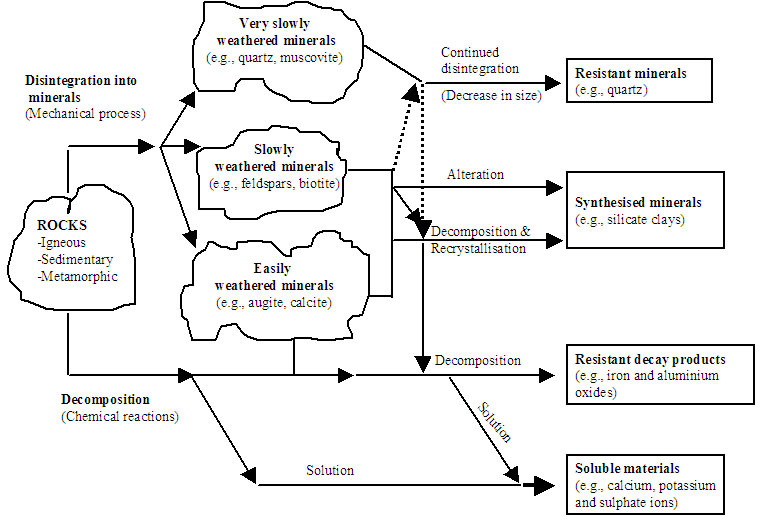 From http://www.dpi.vic.gov.au/agriculture/dairy/pastures-management/fertilising-dairy-pastures/chapter-3
식생에 따른 토양의 성질
(KELLY L.M. DECKER & R.E.J. BOERNER
Revista Chilena de Historia Natural 76: 371-381, 2003 )
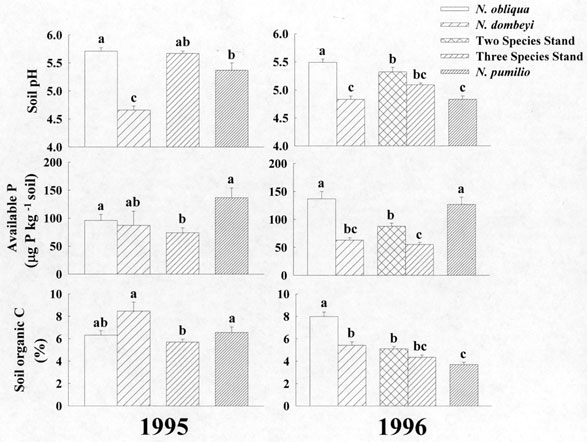 From http://www.scielo.cl/scielo.php?script=sci_arttext&pid=S0716-078X2003000300003&lng=en&nrm=iso&ignore=.html
토양 단면 Soil profile: 지표에 평행하게 수직적으로 발달한 토양의 특징
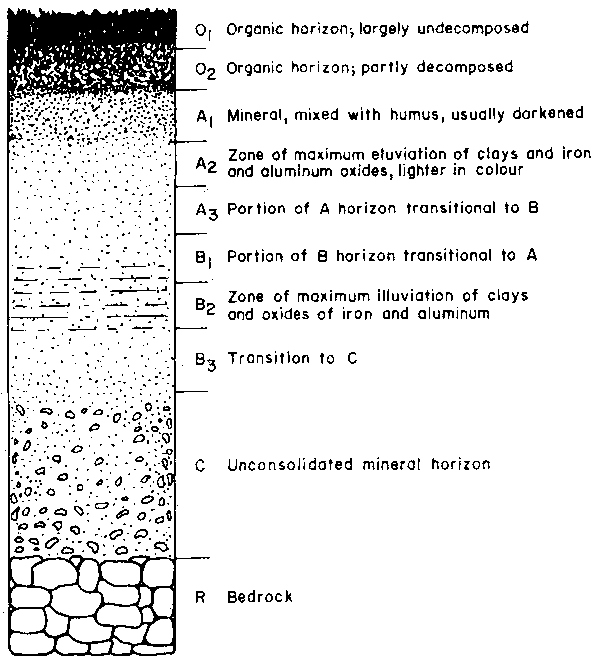 From http://www.fao.org/Wairdocs/ILRI/x5546E/x5546e04.htm
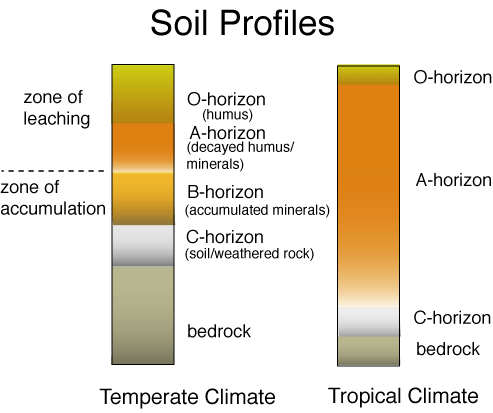 From http://quakeinfo.ucsd.edu/~gabi/erth15-06/Lecture24.html
From http://ecoclublive.blogspot.com/2011/01/soil.html
From http://www.saburchill.com/lab/field/field02.html
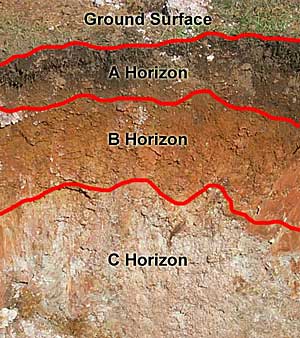 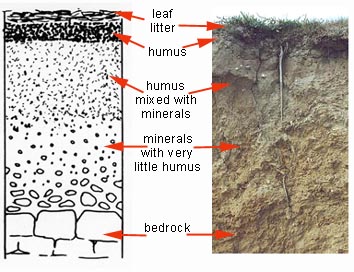 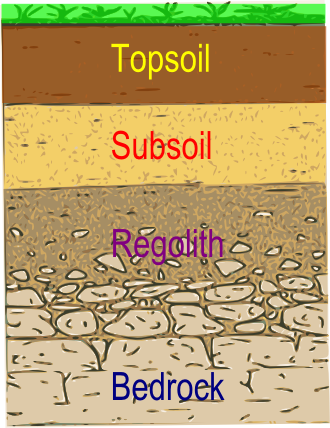 From http://ncealevel2sci.wikispaces.com/Fertilizers